Ignite Your BusinessIgnite Power Session #1
Welcome to Ignite!
Get Your Head in the Game
Discuss questions on p. 7

You’re in Business!
Pages 7-8
Six Personal Perspectives
Self-Mastery
80/20 Principle
E to P
Learning-Based
No Limiting Beliefs
Accountable
Pages 9-13
Getting the Most from Ignite
Getting the Most Out of This Experience
Action Reveal
Mission
Expectations
Ground Rules
Mission
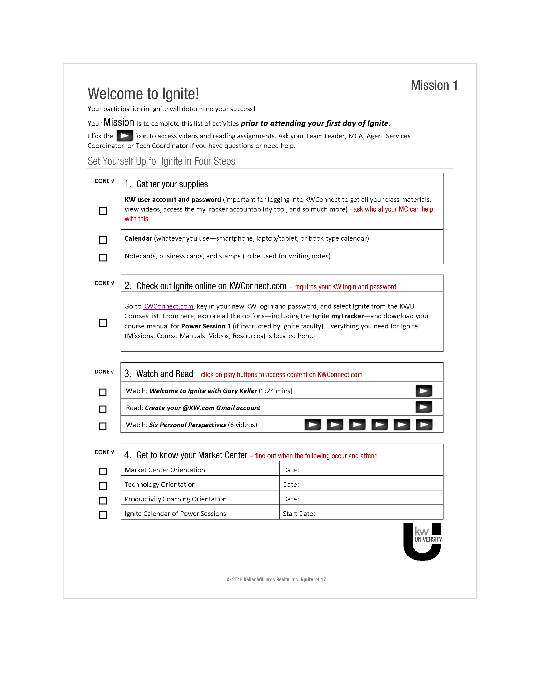 Pages 14-17
Action Reveal
Videos
What is the ONE way Gary Keller says it takes to achieve success in real estate?
What are some of the habits of high-performing agents?
What are your aha’s about KW technology?
KW Email address?
Notecards?
Ignite page on KWConnect?
Page 15
Big Why
Your Turn, pp. 19-22
Write out your personal Big Why.
15 minutes
Pages 19-22
Monetary Goal
Your Turn, page 23-26
Calculate your goal
5 – 10 minutes
Pages 23-26
Lead Generation
“For every day you don’t lead generate, 90 days later you can expect no money! You don’t want this to happen.”
Pages 27-34
Lead Generation
Discuss questions on p. 28.
Page 28
Daily 10/4
Your Lead Generation Habit
Daily!
Add 10 new contacts to your database.
Speak with 10 people in your database.
Write 10 notes. 
Weekly!
Preview 10 homes.
Pages 31-34
Ignite myTracker – Daily104.com
Help
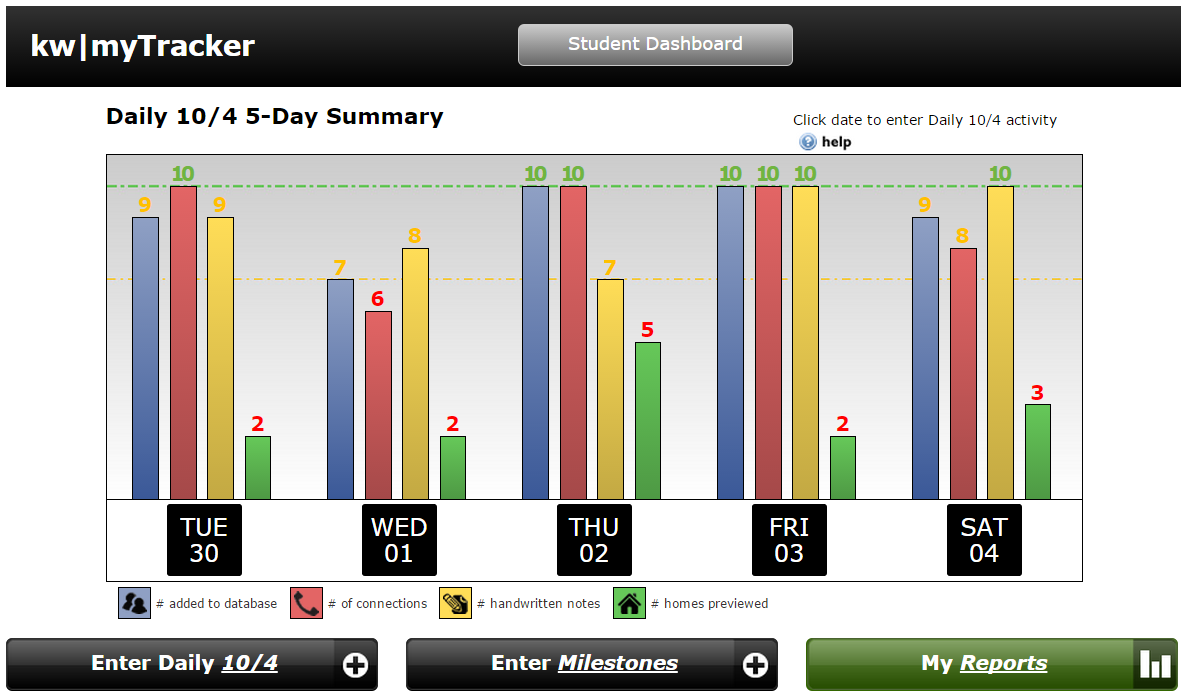 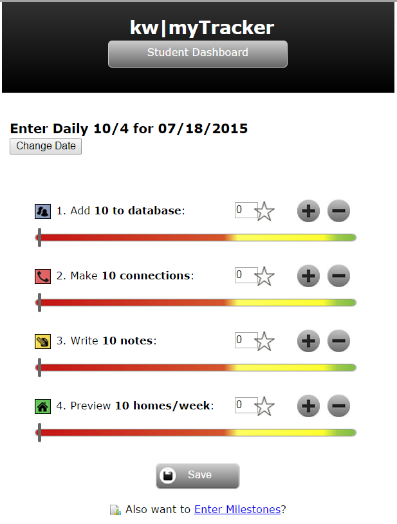 Enter
Try It Now!
Sales Language
Scripts
Watch video – “How to Use Scripts” p.37

Scripts are one way to move you from E to P. All top agents use scripts, and practice them daily!
Page 37-40
Sales Language
Your Turn, p. 41
Practice scripts
 5 minutes
Page 41-44
Your turn!Make calls1. Get referrals2. Share your App20 minutes
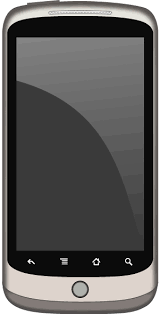 Reminder: Comply with federal and state Do Not Call (DNC) and spam laws and the policies of your local Market Center.
Page 45
Daily 10/4
Your Turn, p. 46
Write personal notes.
 5 minutes
Page 46
Be Accountable
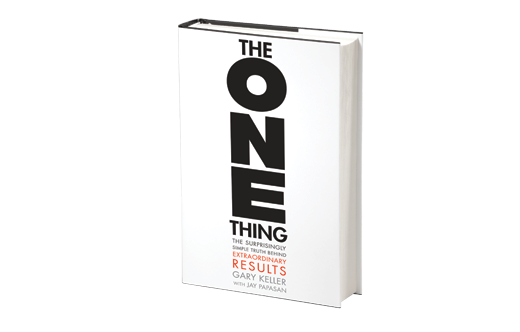 What is the ONE Thing I can do such that by doing it everything else will be easier or unnecessary?

Your Turn, p. 50  
Prioritize tasks
Pages 47-50
Live By Your Calendar
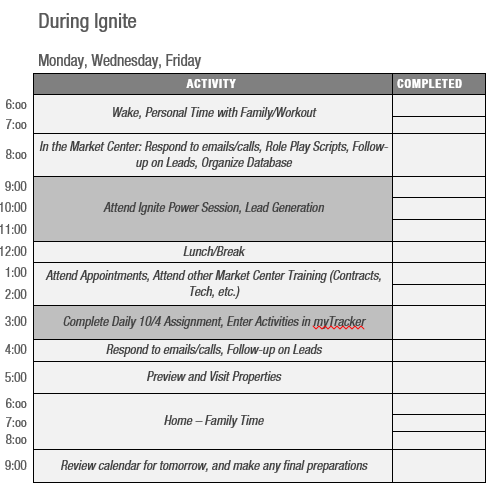 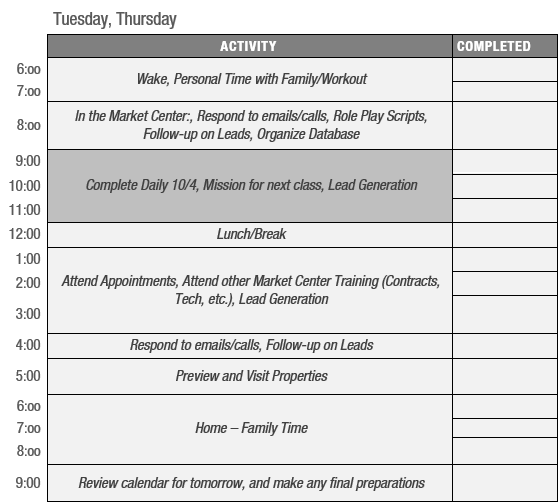 Page 51-54
Live By Your Calendar
Your Turn, p. 55
 5 minutes
Page 55
Accountability Partners
Coaching/Mentoring
Success Partners
Personal Accountability
Pages 57-59
Agreement of Expectations
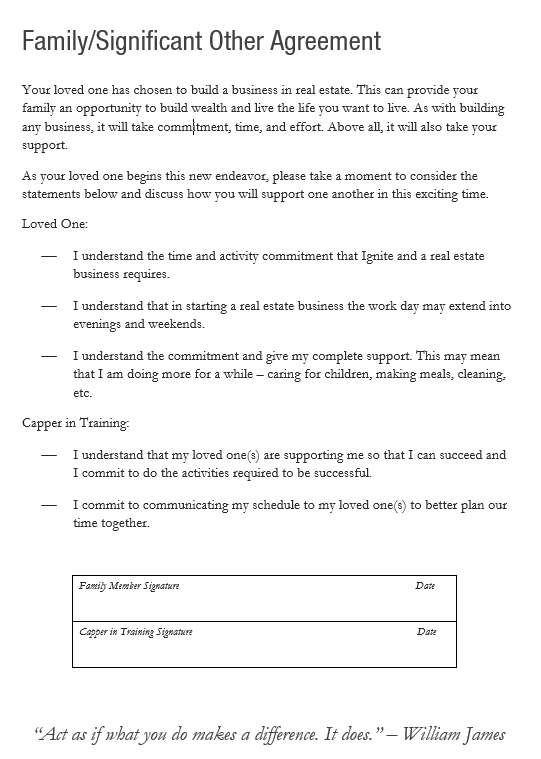 Pages 61-63
Putting It All Together
Action Plan
Prepare for Your Next Class
Recall and Remember
From Aha’s to Achievement
Enhance Your Learning
Pages 65-69
Ignite Your BusinessIgnite Power Session #1